HW#6. Regression
20100380 유종명
The assignment was about…
Miterm data중 액상에서의 H_mixing과 활동도 값을 회귀분석을 이용하여 fitting해보기.
Thermo-dynamical background
Enthalpy of mixing
Activity
Introduction to Regression method
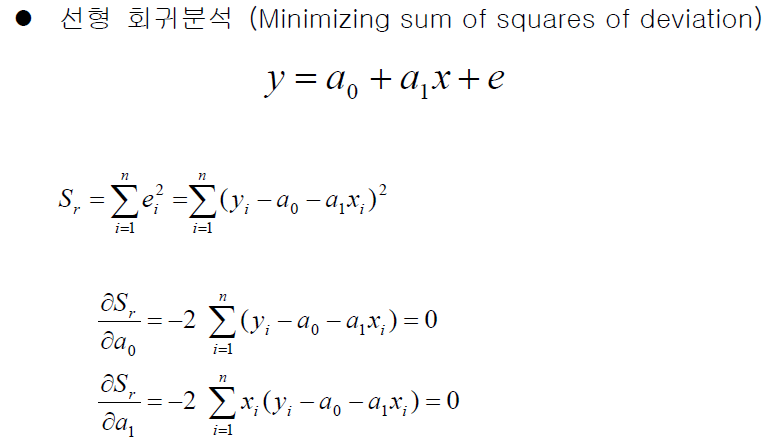 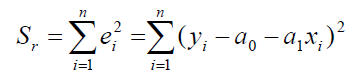 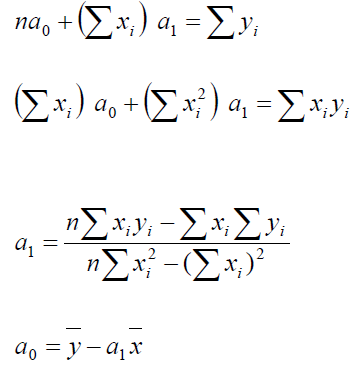 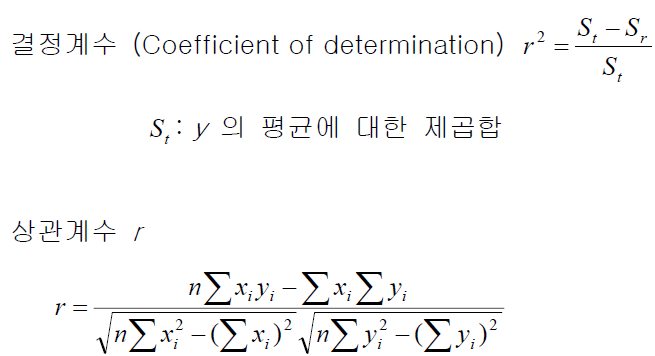 Codes
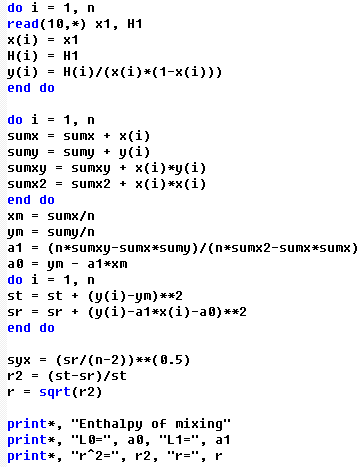 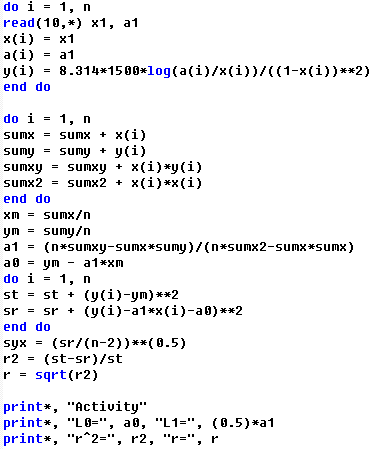 Calculated L values
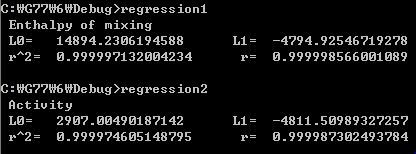 Enthalpy of mixing
Activity
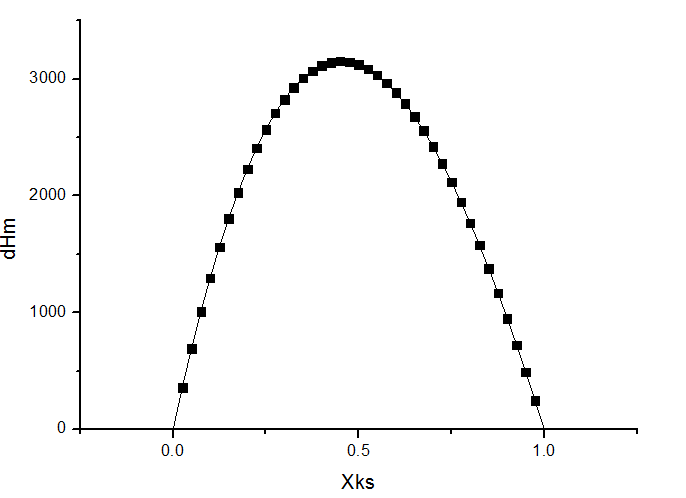 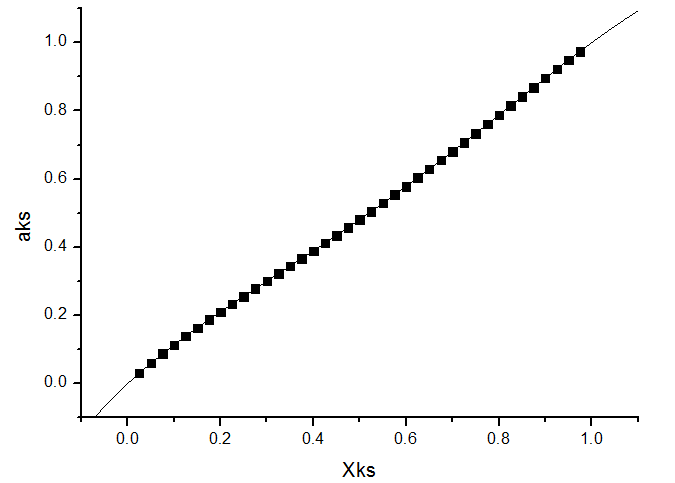